宣教关怀
阿爸天父，感谢祢保佑在印度支那的宣教士，大朱和小张，以及他们的孩子比撒列。他们住在一个对福音封闭的国家，祢天天拯救他们一家三口脱离那恶者。最近，宣教士所经营的语言中心迎来近一百位新生，哈利路亚。求真理的灵赐给他们智慧，在学术和属灵生命上，都正面影响学生，得人
1/2
宣教关怀
如鱼。大朱明年一月需要教一个三级班(三十多人)和一个四级班(十五人)。求圣灵恩膏他，有效地安排时间批改作业、备课，并兼顾家庭责任。也求主耶稣的复活大能充满宣教士儿子，小比撒列，看顾他智、体、灵、群，各方面都成长。上帝啊，求祢感动更多人成为宣教士，前往印度支那。奉主耶稣基督的名，阿们。
2/2
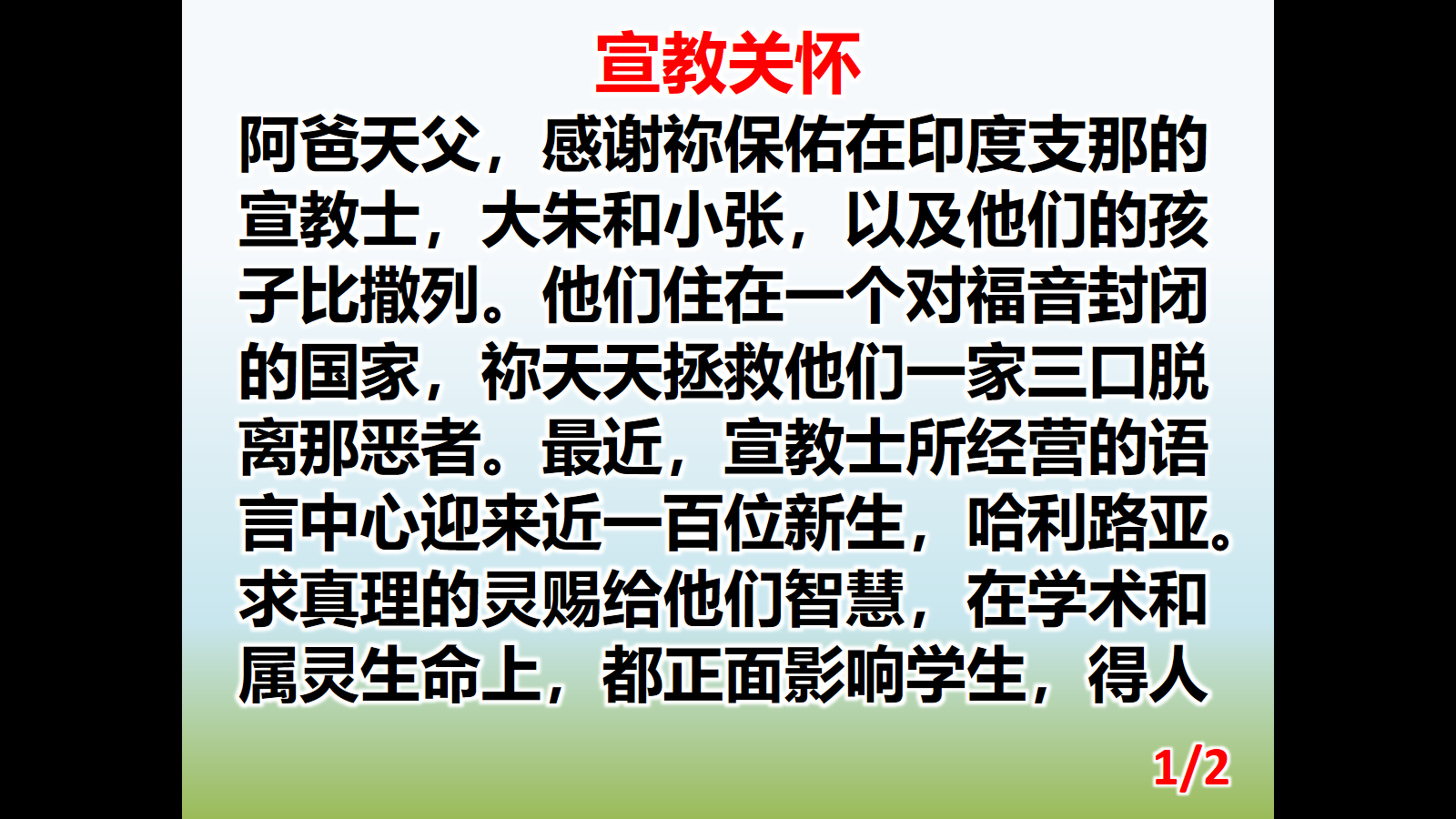 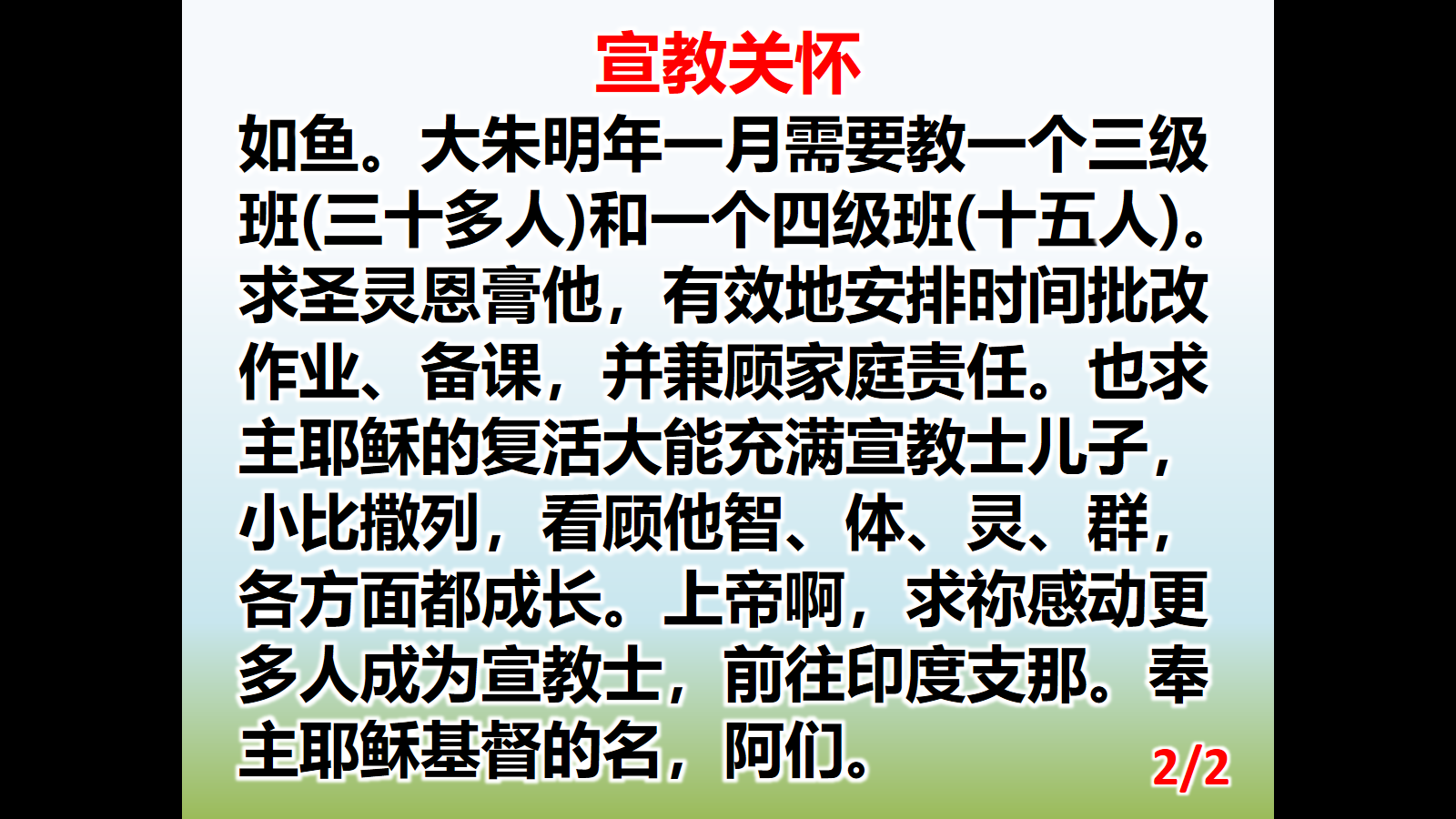